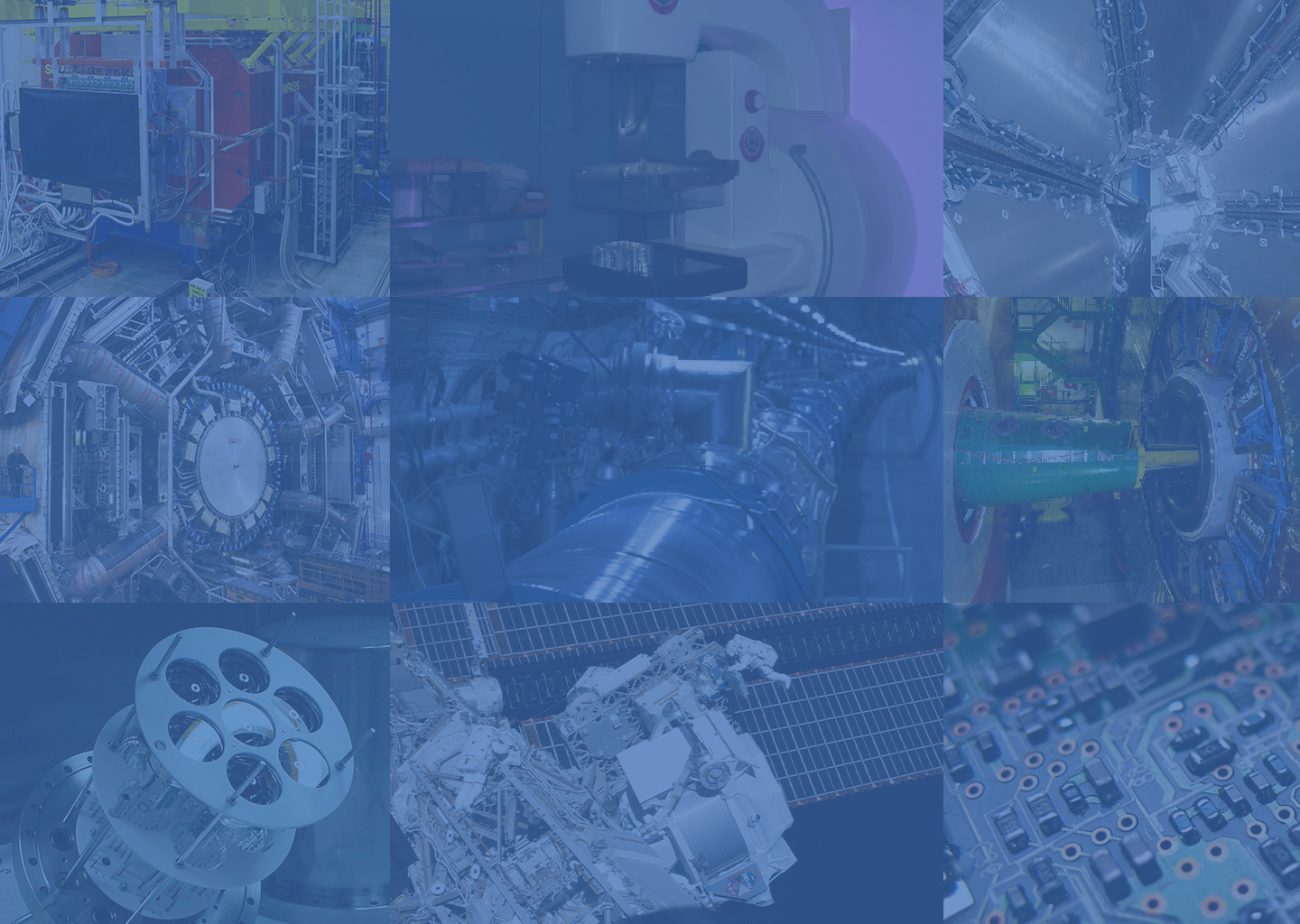 LIP – Laboratório de Instrumentação e Física Experimental de Partíulac
Da Física Fundamental à Tecnologia


Ricardo Gonçalo (FCTUC / LIP)
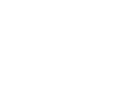 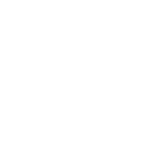 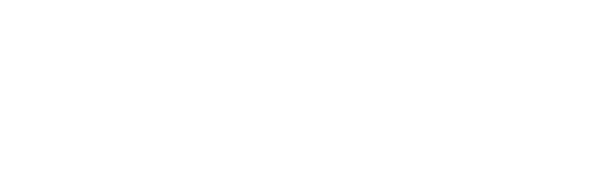 R. Gonçalo
III EB Summit - 8/9/2023
2
[Speaker Notes: Apresentação geral do LIP]
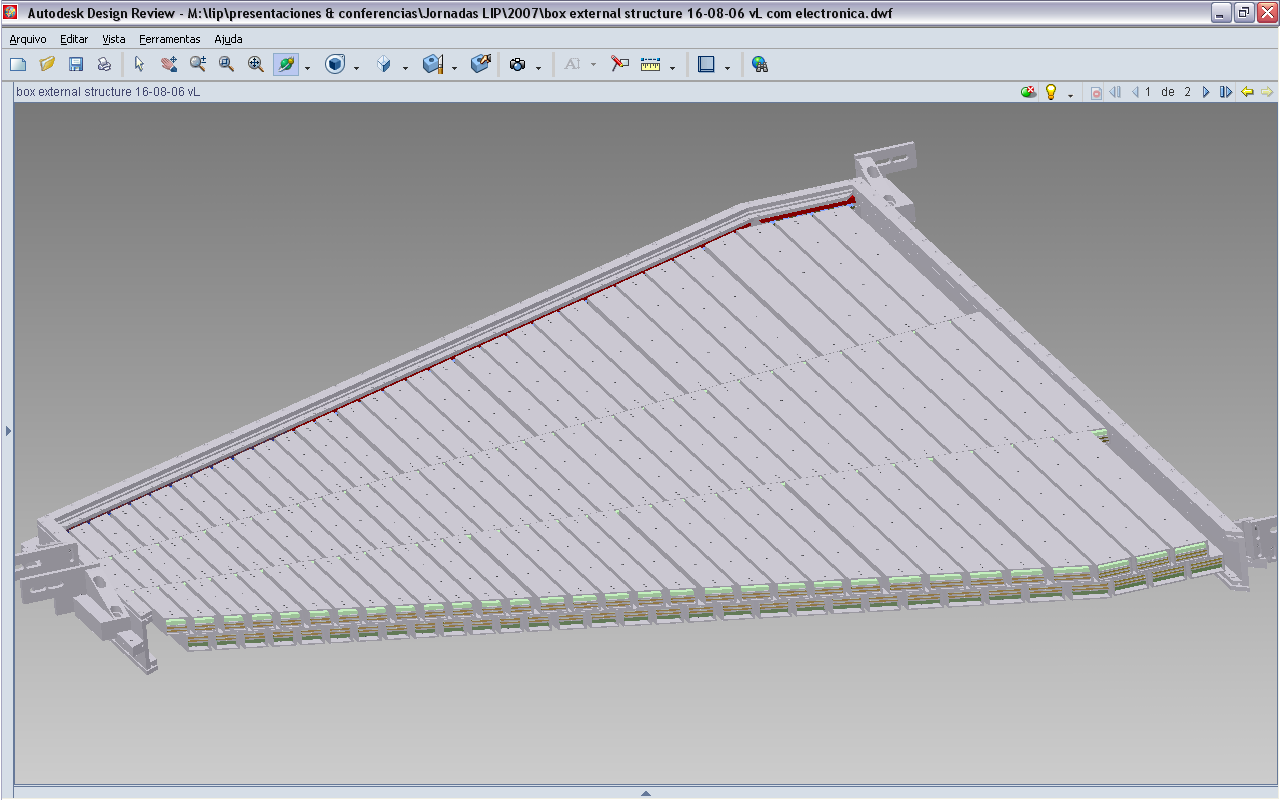 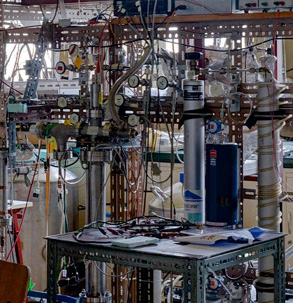 Laboratório de detetores
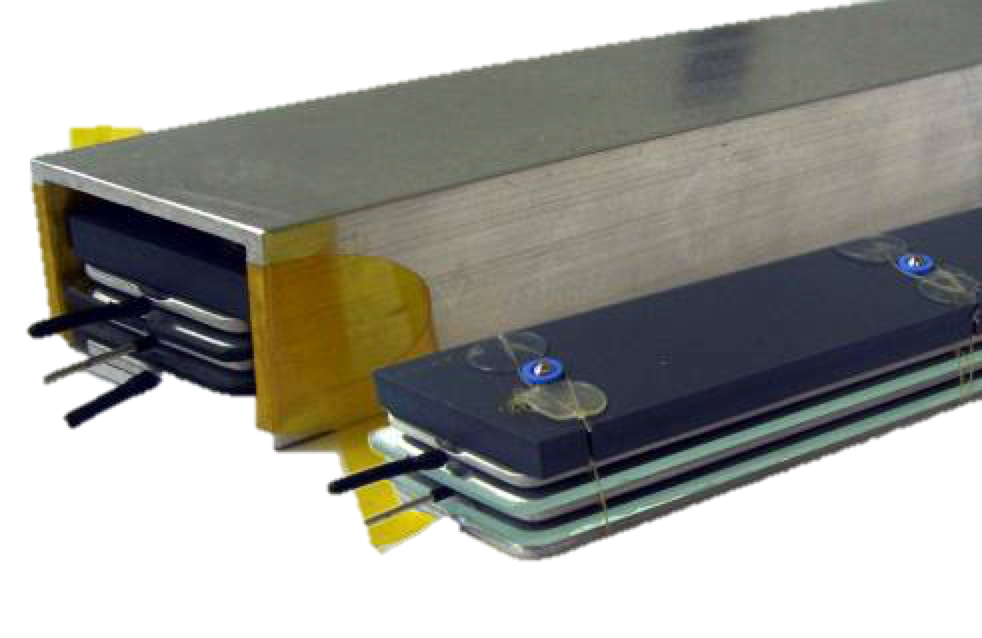 Muões
Automação e controlo
Detetores de radiação
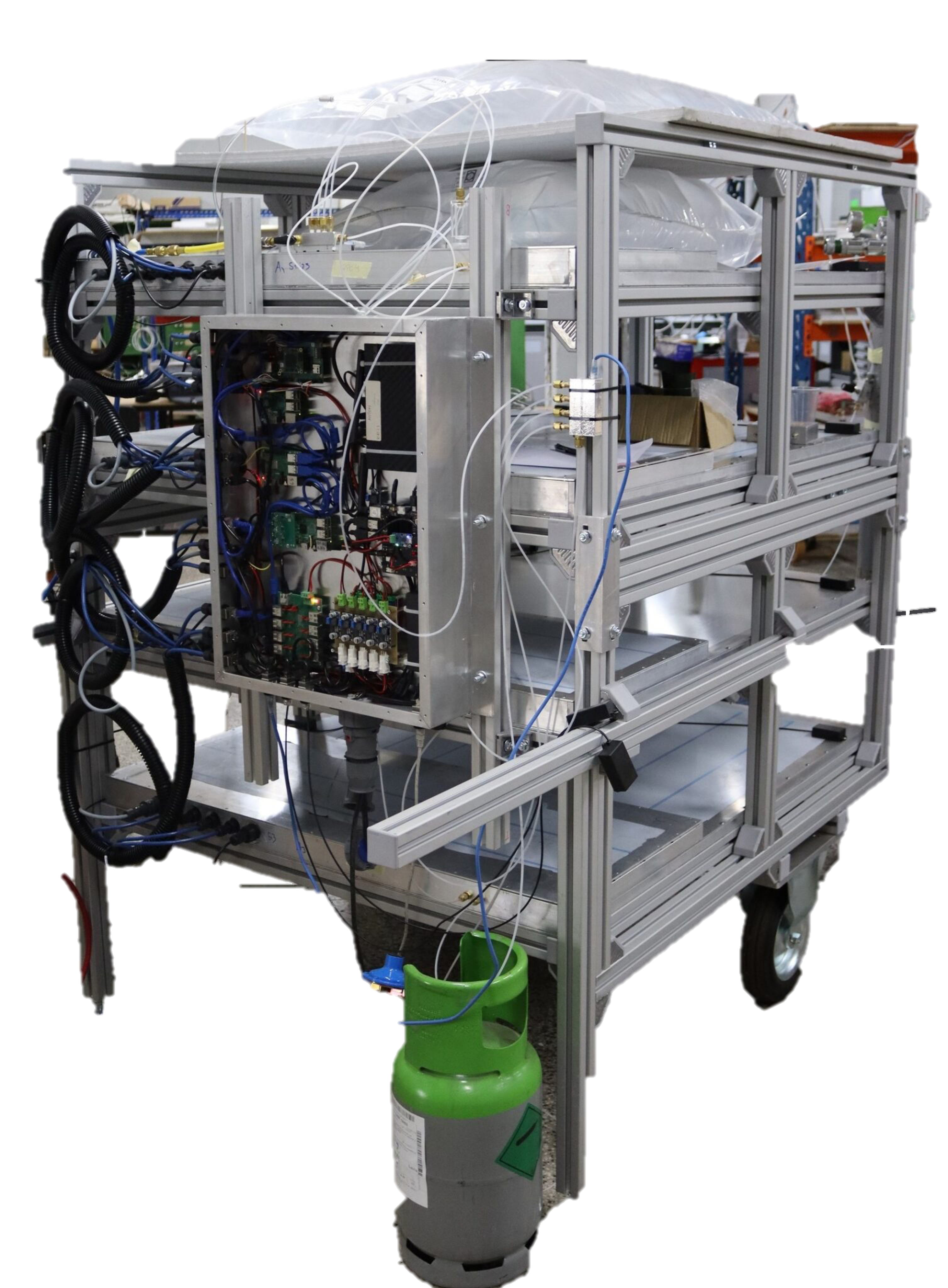 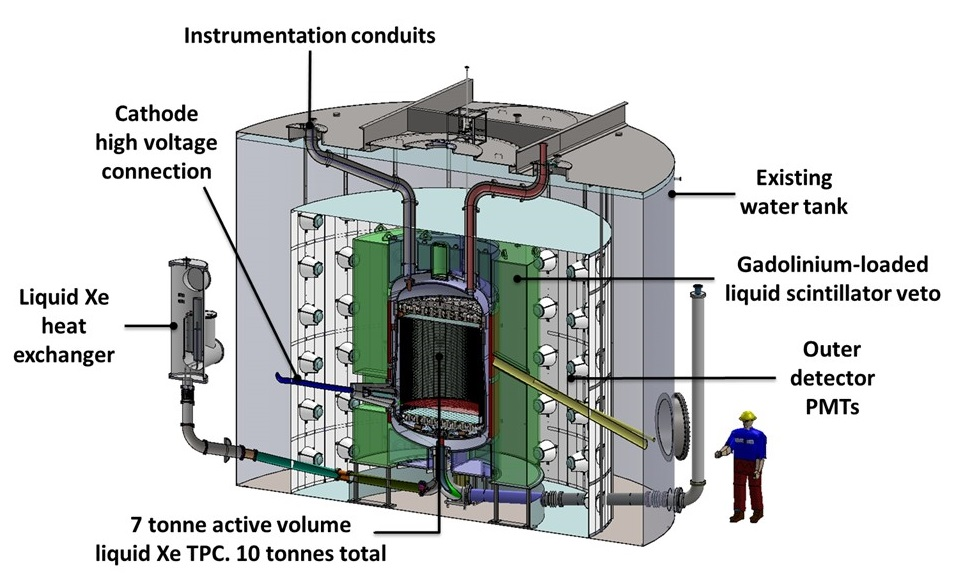 Matéria Escura
Espaço
Neutrinos
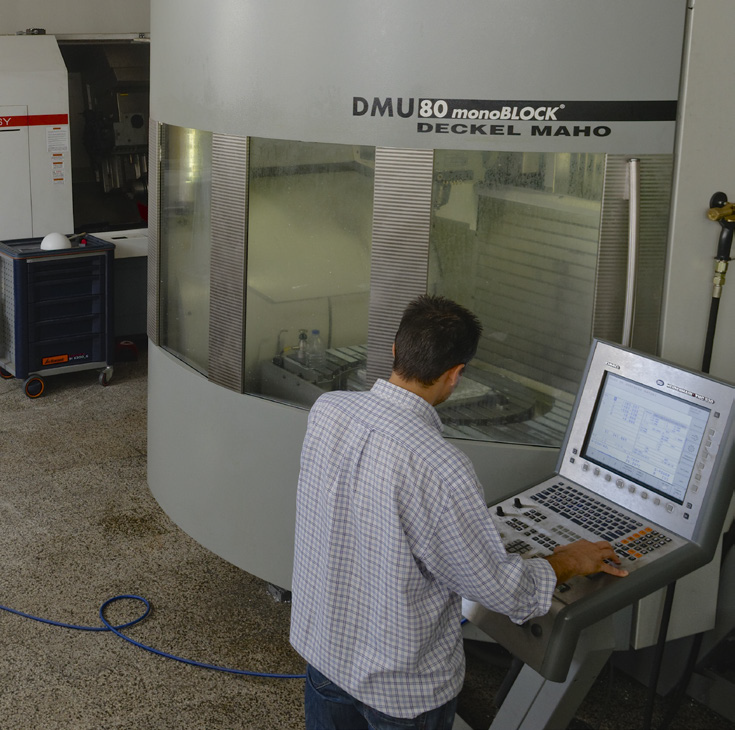 Neutrões térmicos
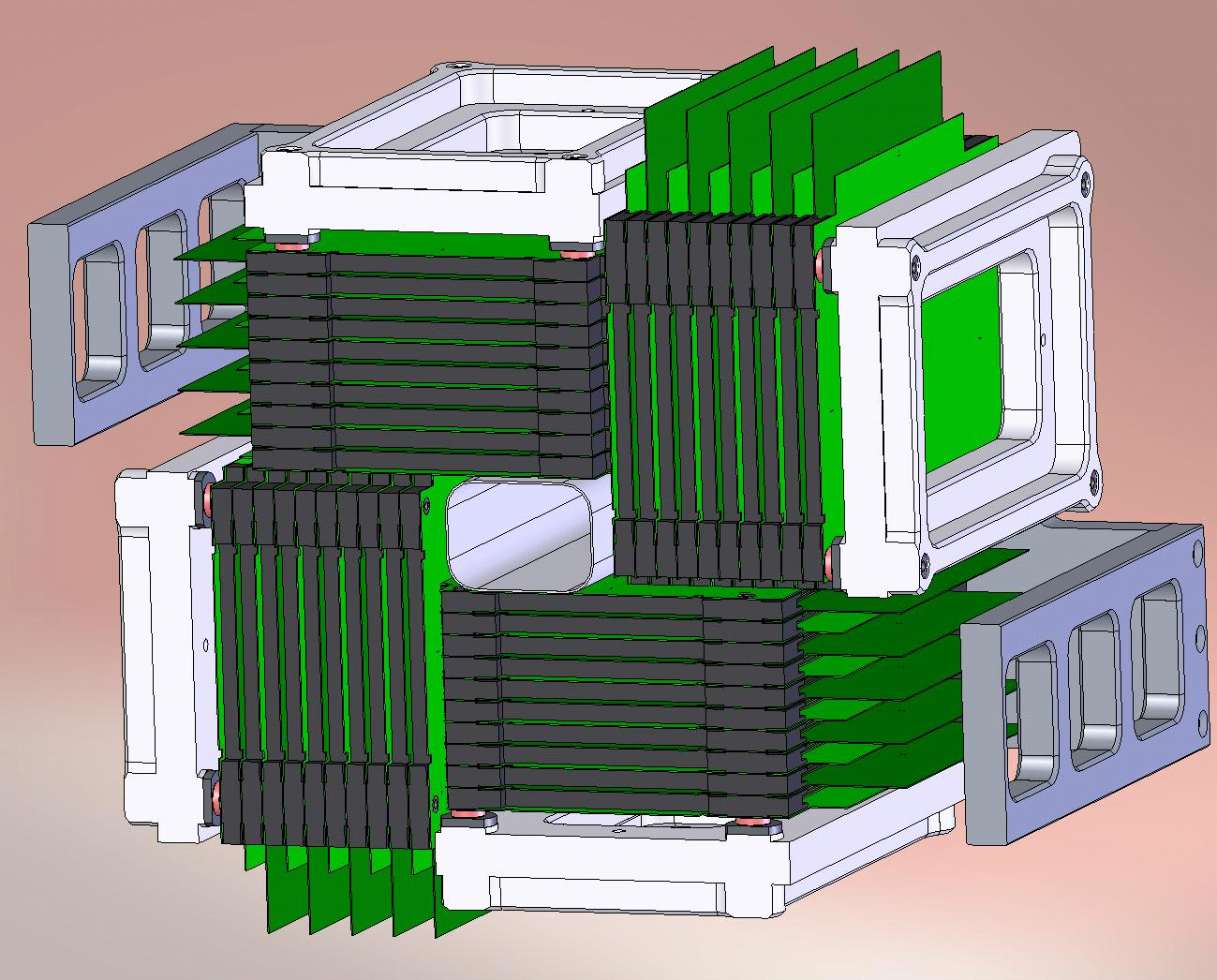 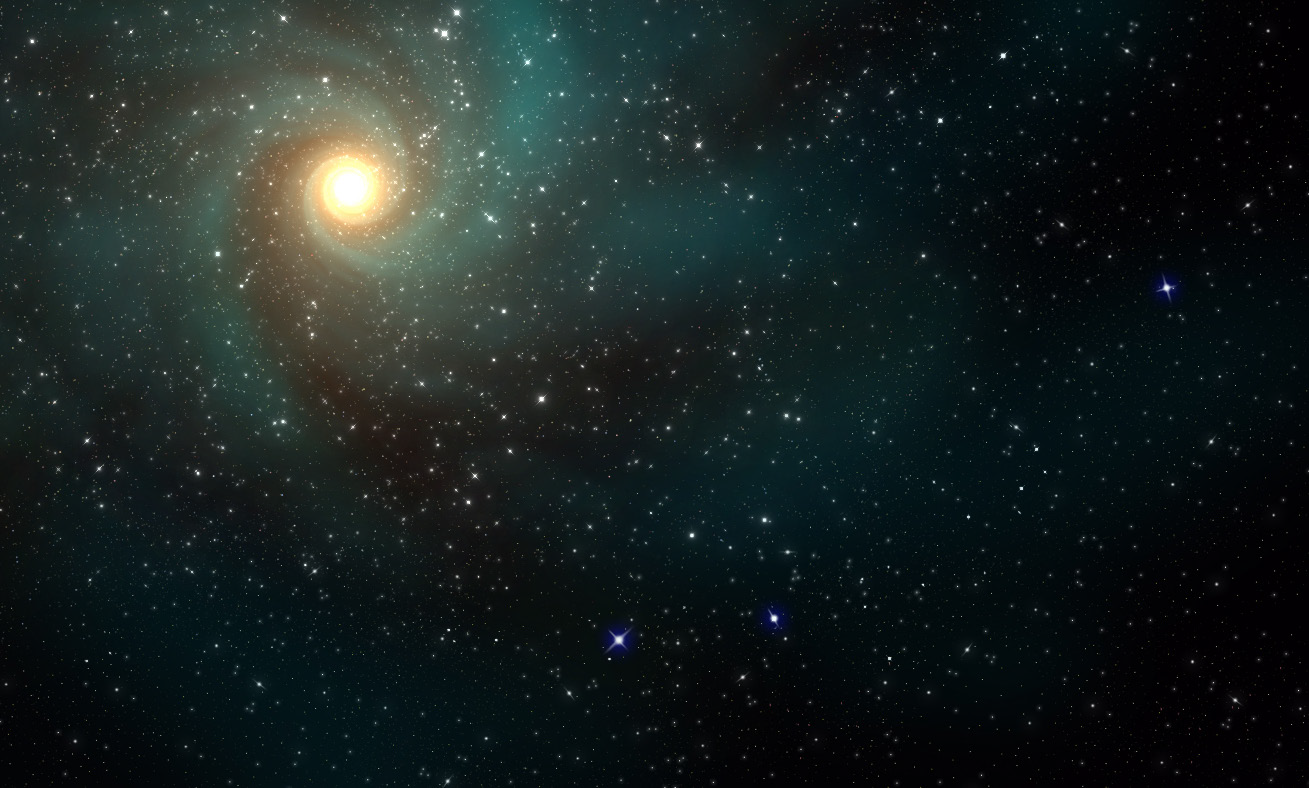 Oficina de precisão
Saúde
CERN
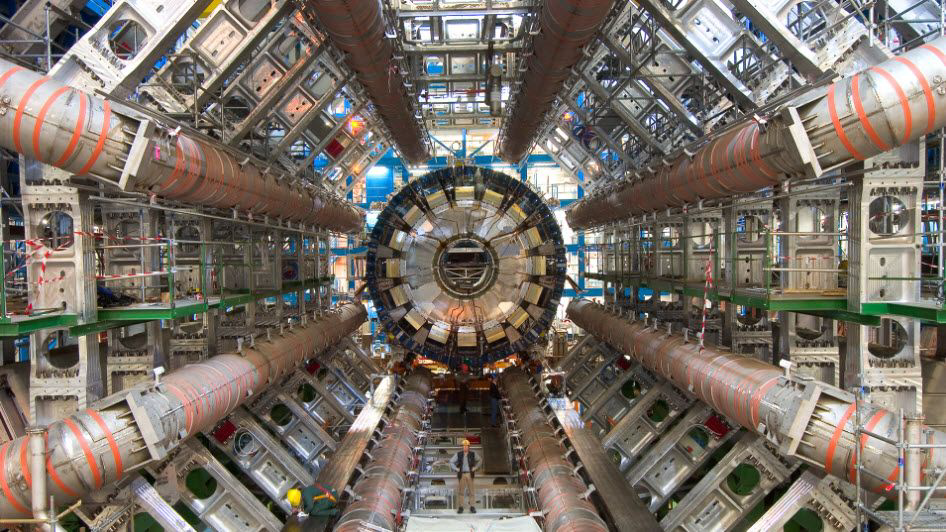 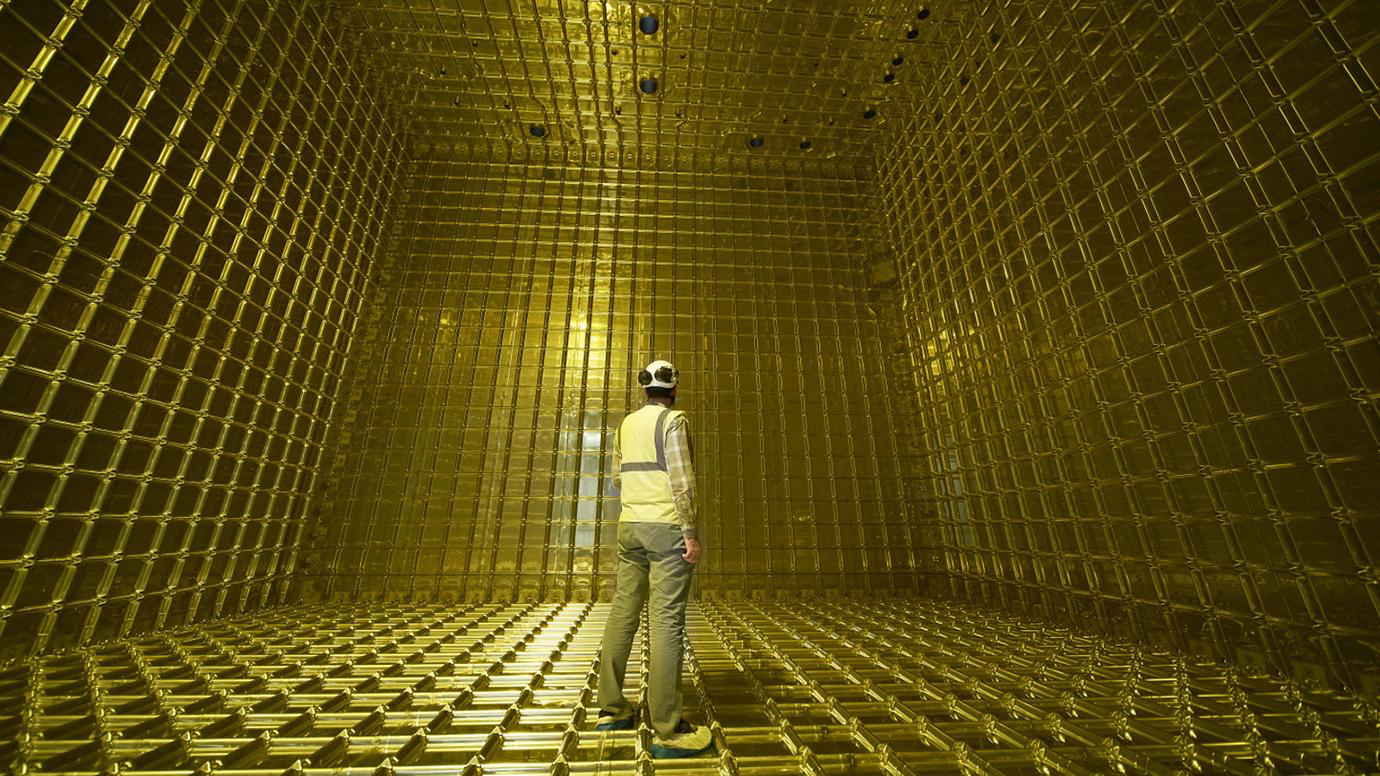 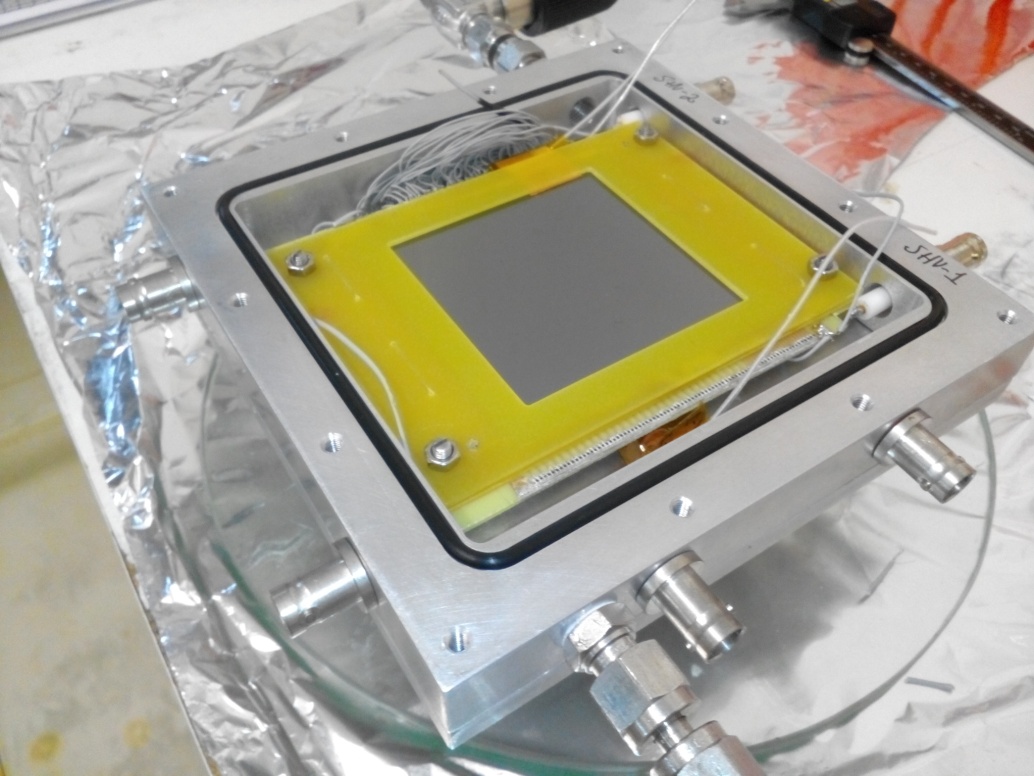 R. Gonçalo
III EB Summit - 8/9/2023
3
[Speaker Notes: Em Coimbra em particular]
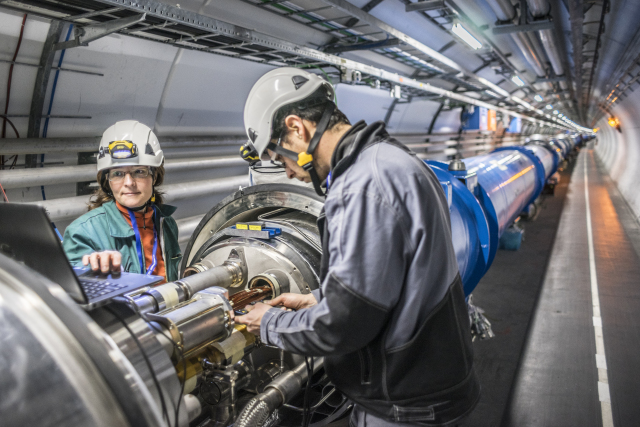 Tecnologias da Física de Partículas
Detetores de radiação
Eletrónica e instrumentação
Software:
Análise de dados em grande escala
Controlo experimental
Simulação de detetores
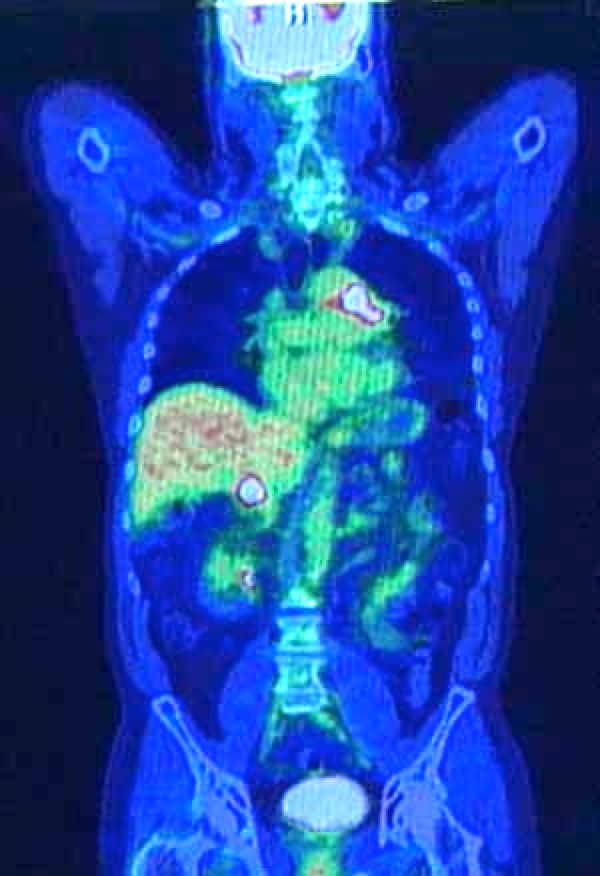 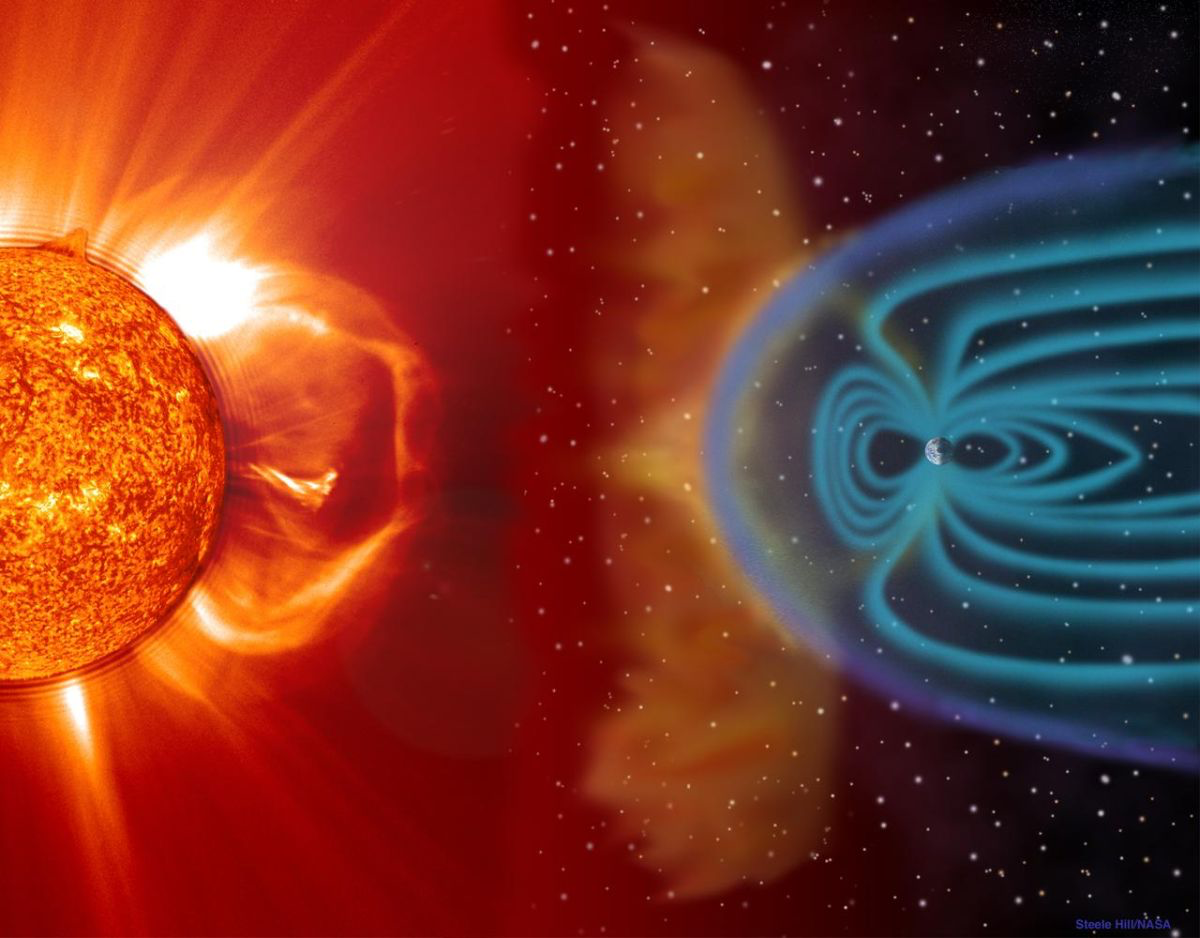 R. Gonçalo
III EB Summit - 8/9/2023
4
Highlights Recentes
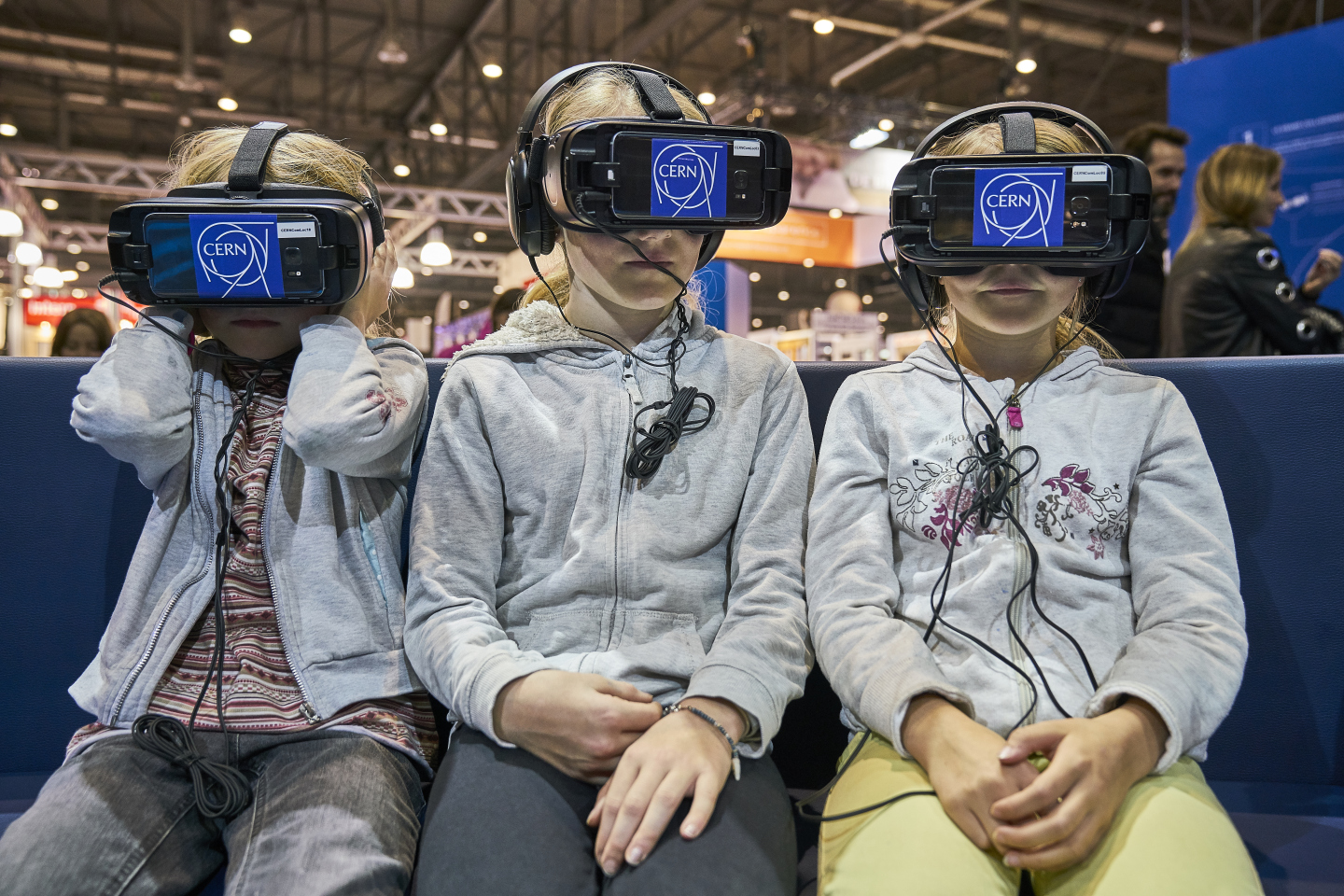 R. Gonçalo
III EB Summit - 8/9/2023
5
Desenvolvimento e construção de detetores e sistemas experimentais

Experiências de física nuclear e de partículas
Detetores de radiação
Eletrónica rápida
Sistemas de gás ultra limpo
Sistemas de controlo e operação

Trabalhos com os grandes laboratórios e experiências internacionais: 
CERN, GSI, SNOLab, etc
AMS, ATLAS,Auger,  CMS, Compass, DUNE, Hades, Lux-Zeplin, SHIP, SNO+, etc
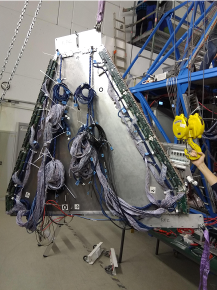 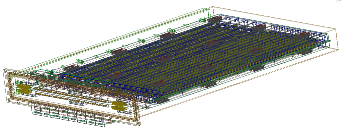 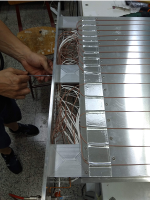 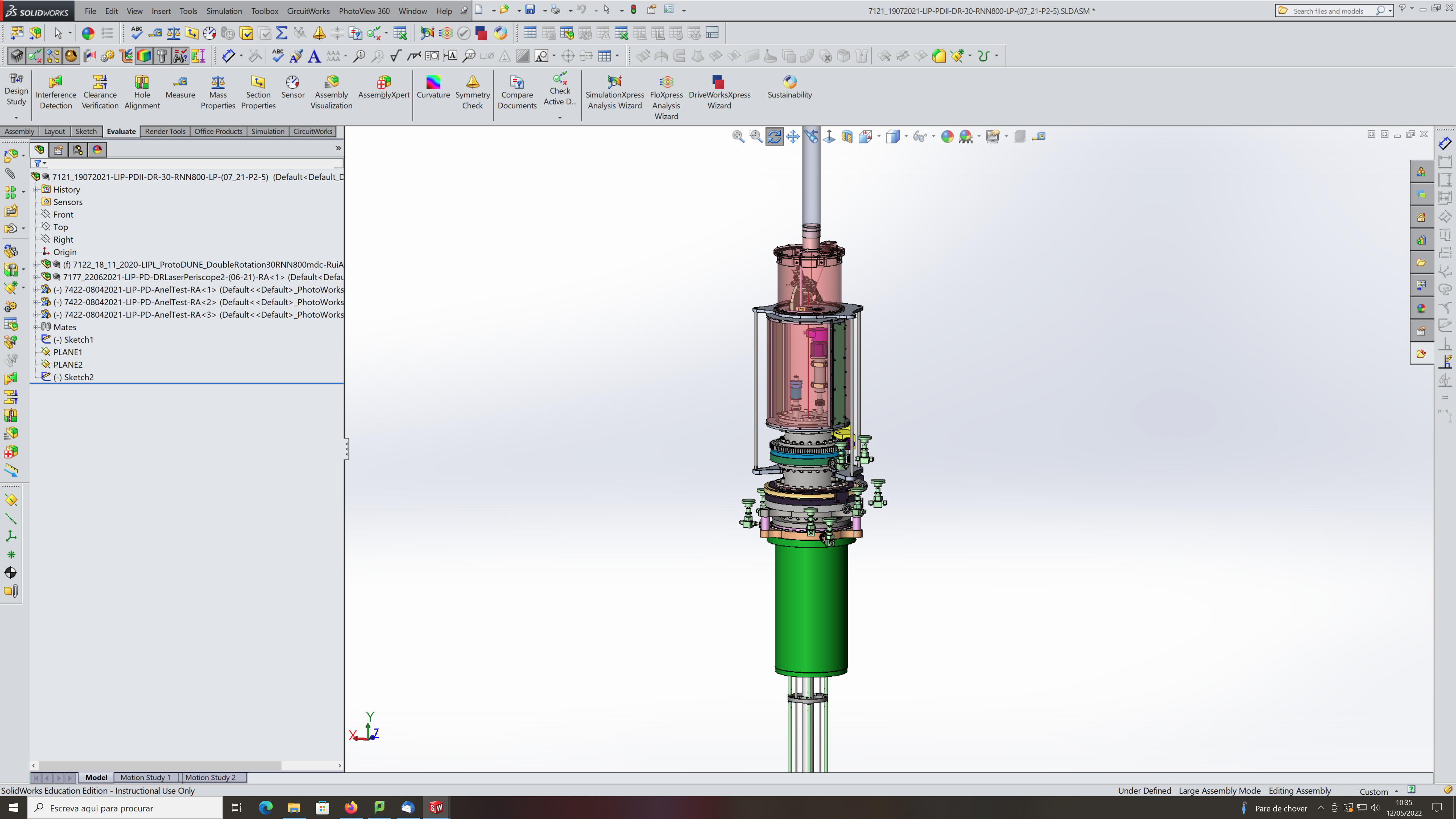 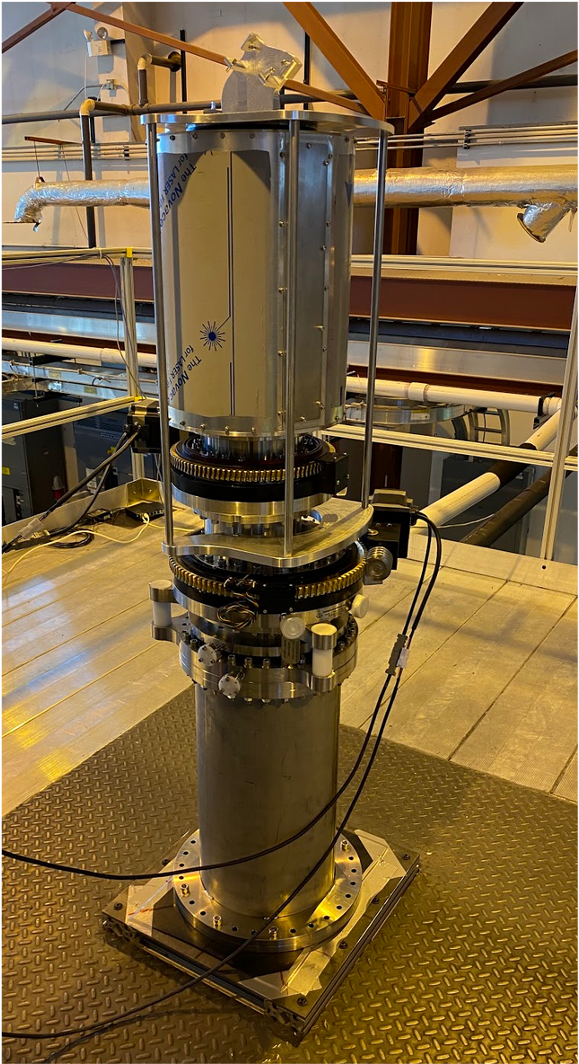 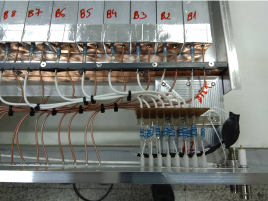 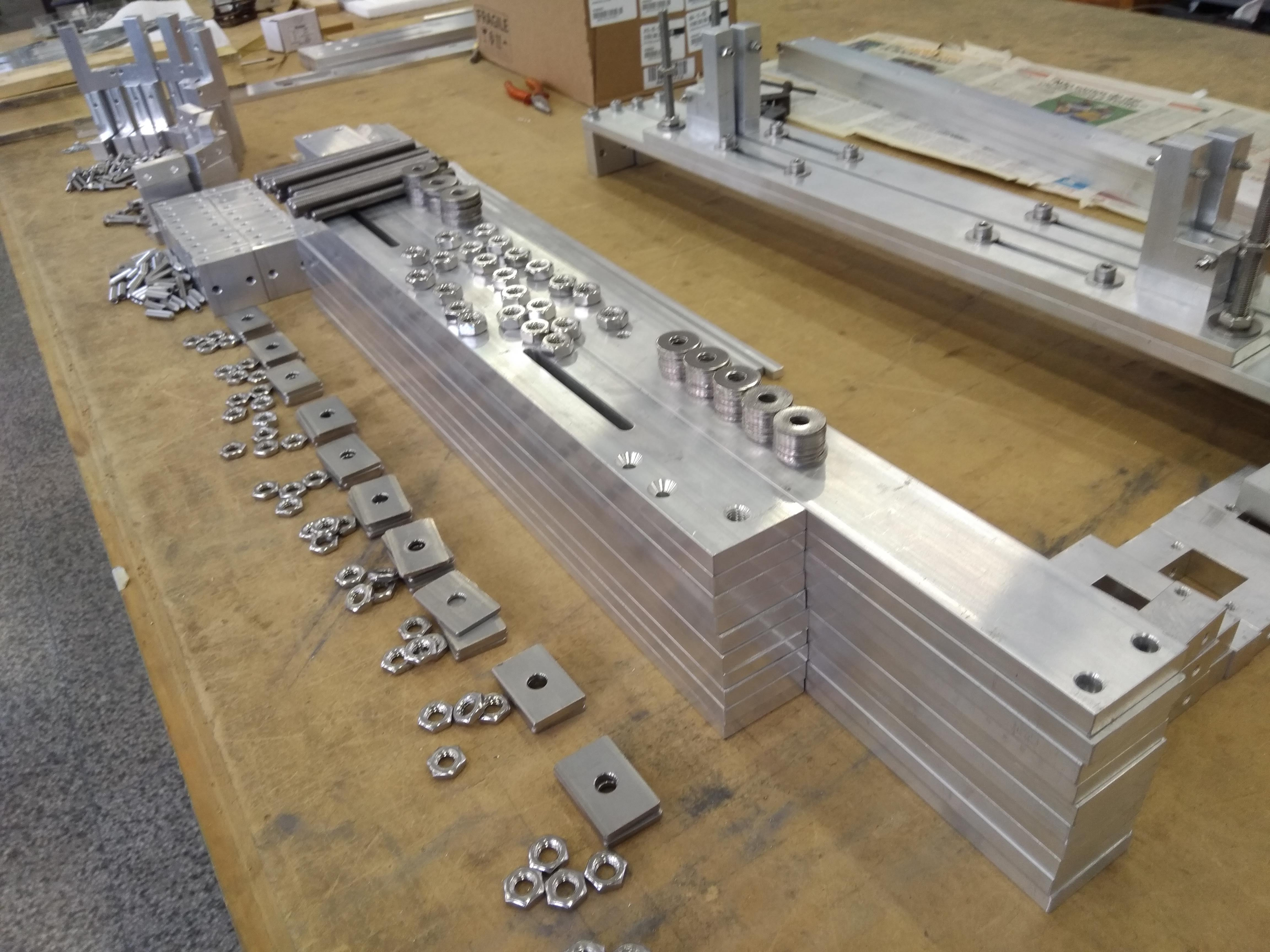 R. Gonçalo
III EB Summit - 8/9/2023
6
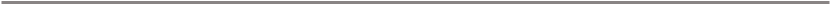 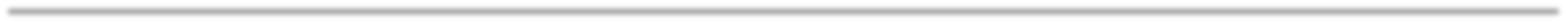 Desenvolvimento de muitas aplicações na área biomédica

Sobretudo:
Positron Emmission Tomography (PET / ToF-PET)
Orthogonal Imaging para terapias com feixes
Dosimetria e microdosimetria
Instrumentação para medições biológicas
etc
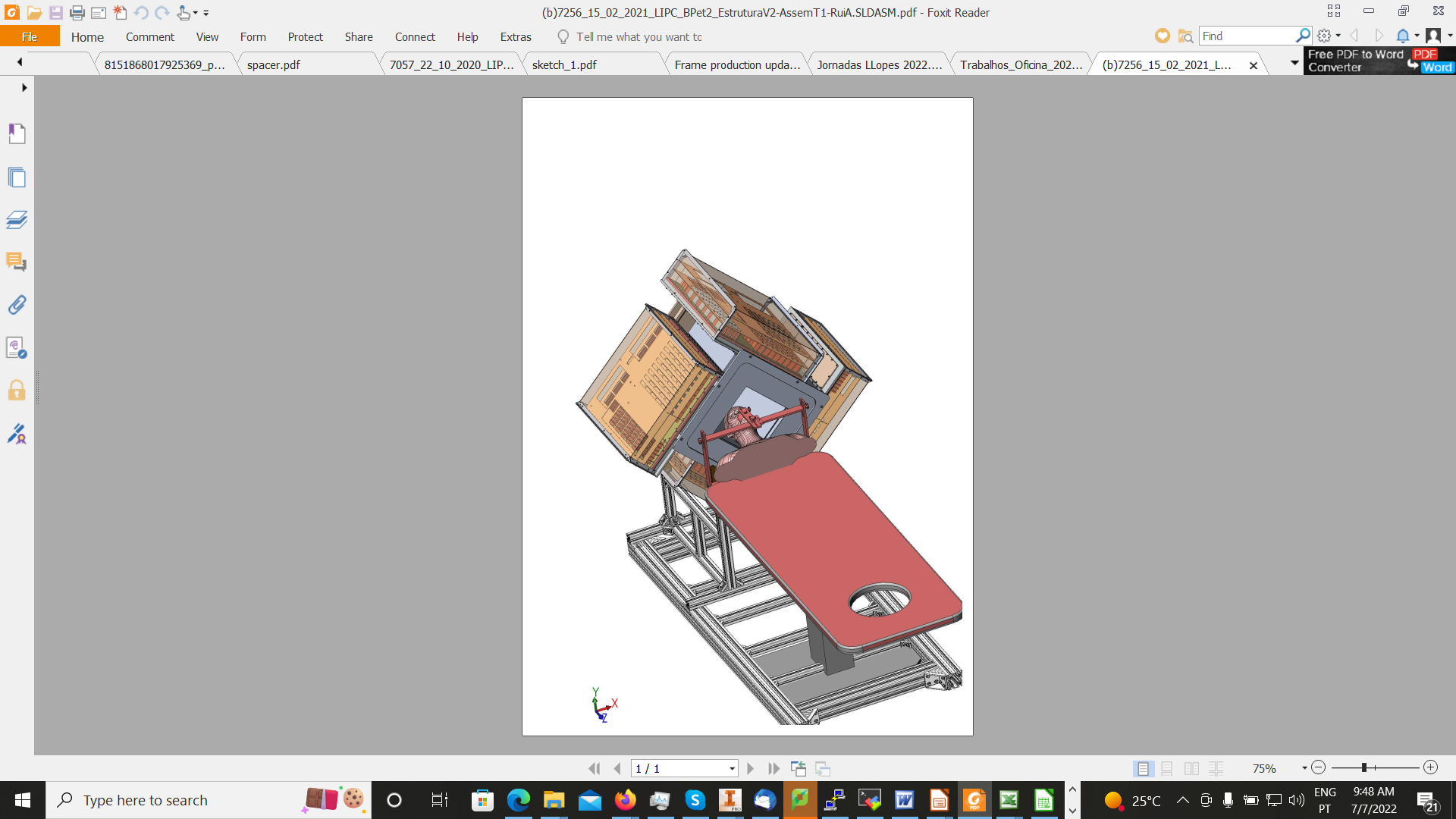 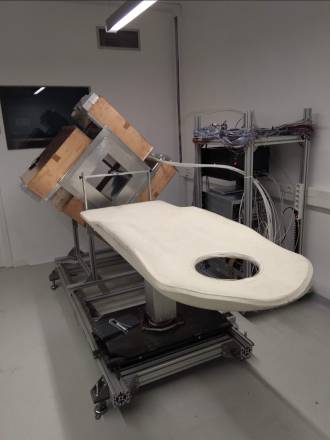 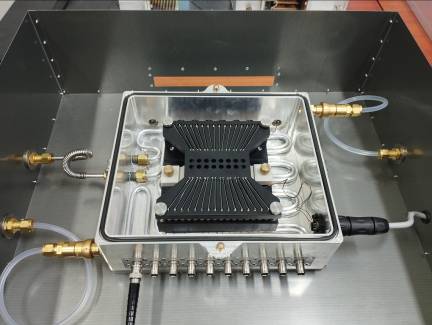 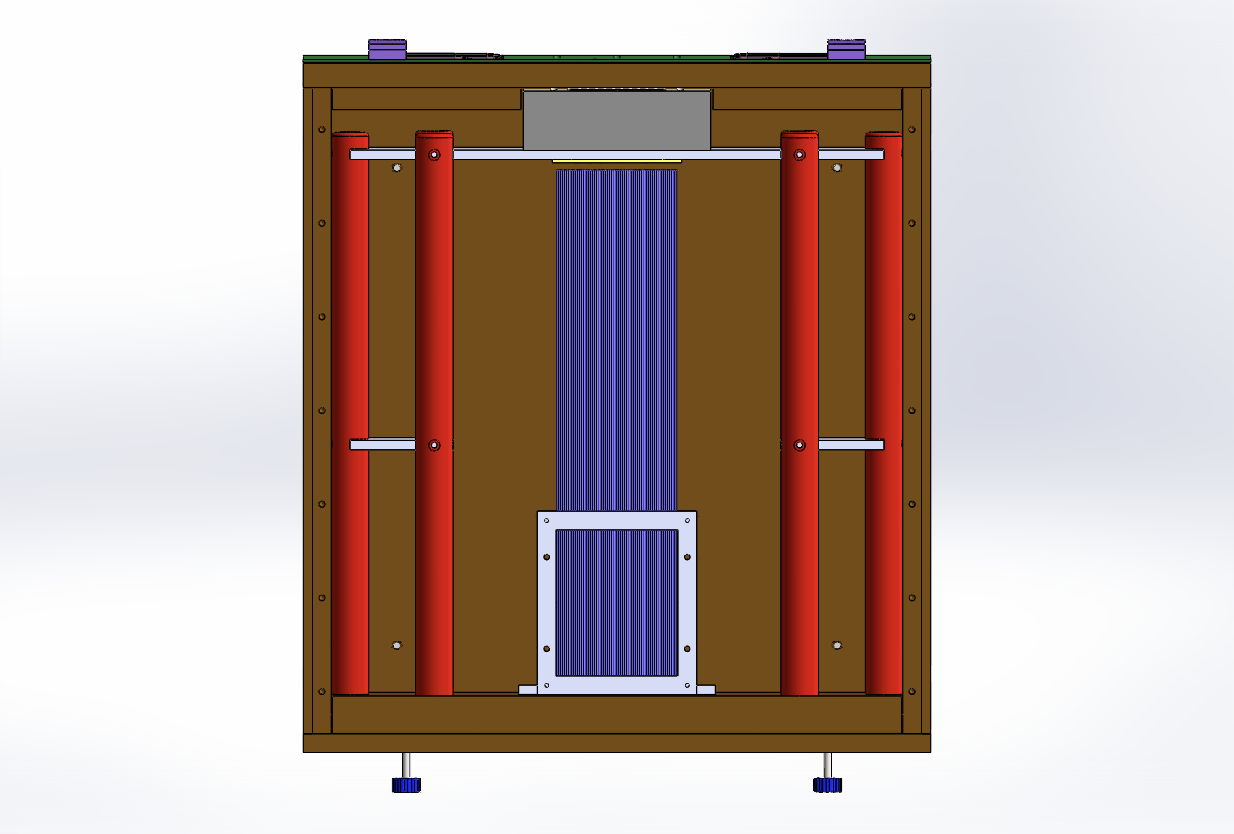 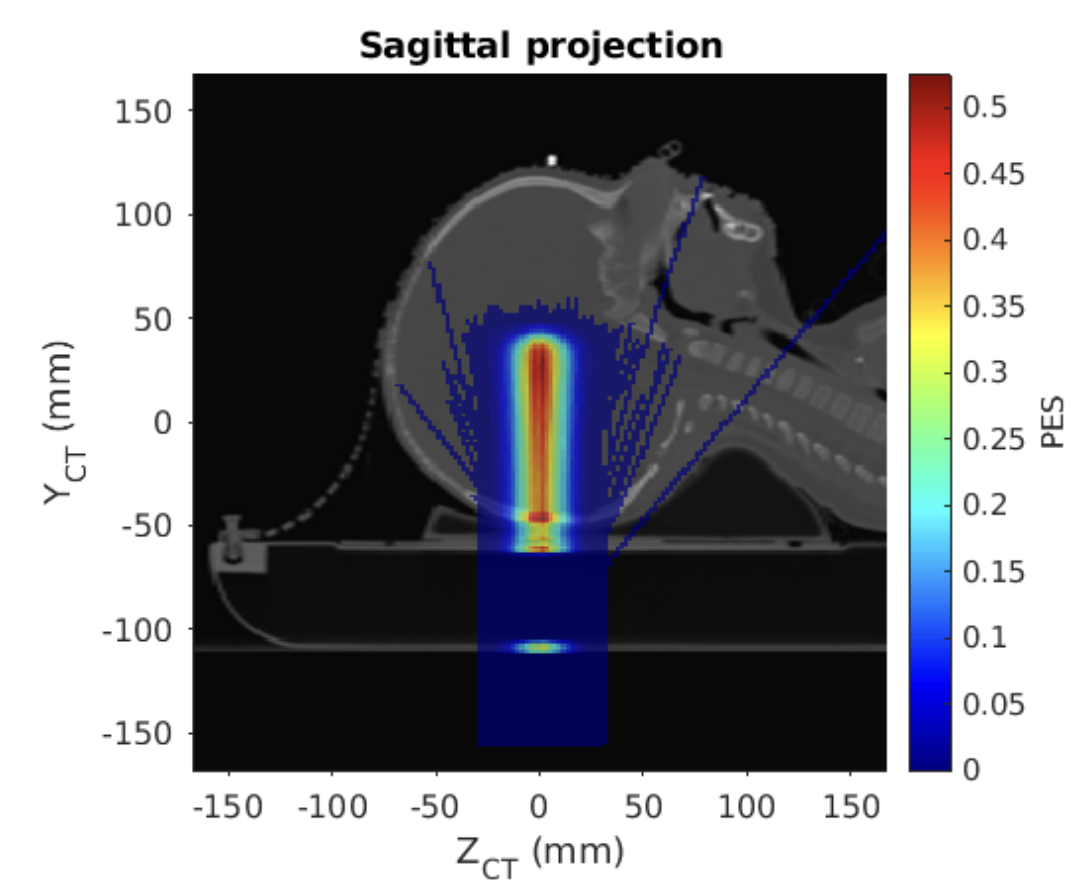 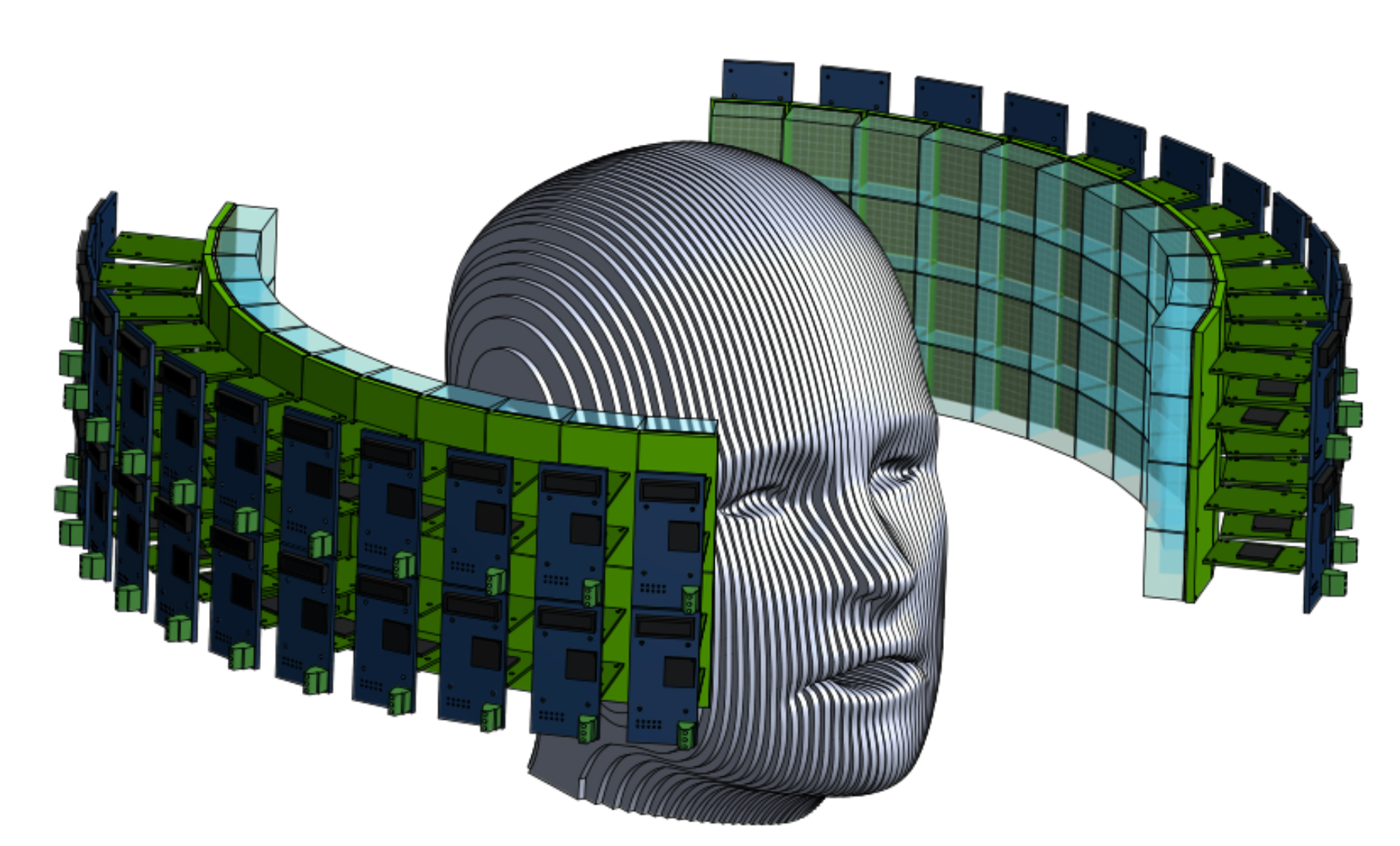 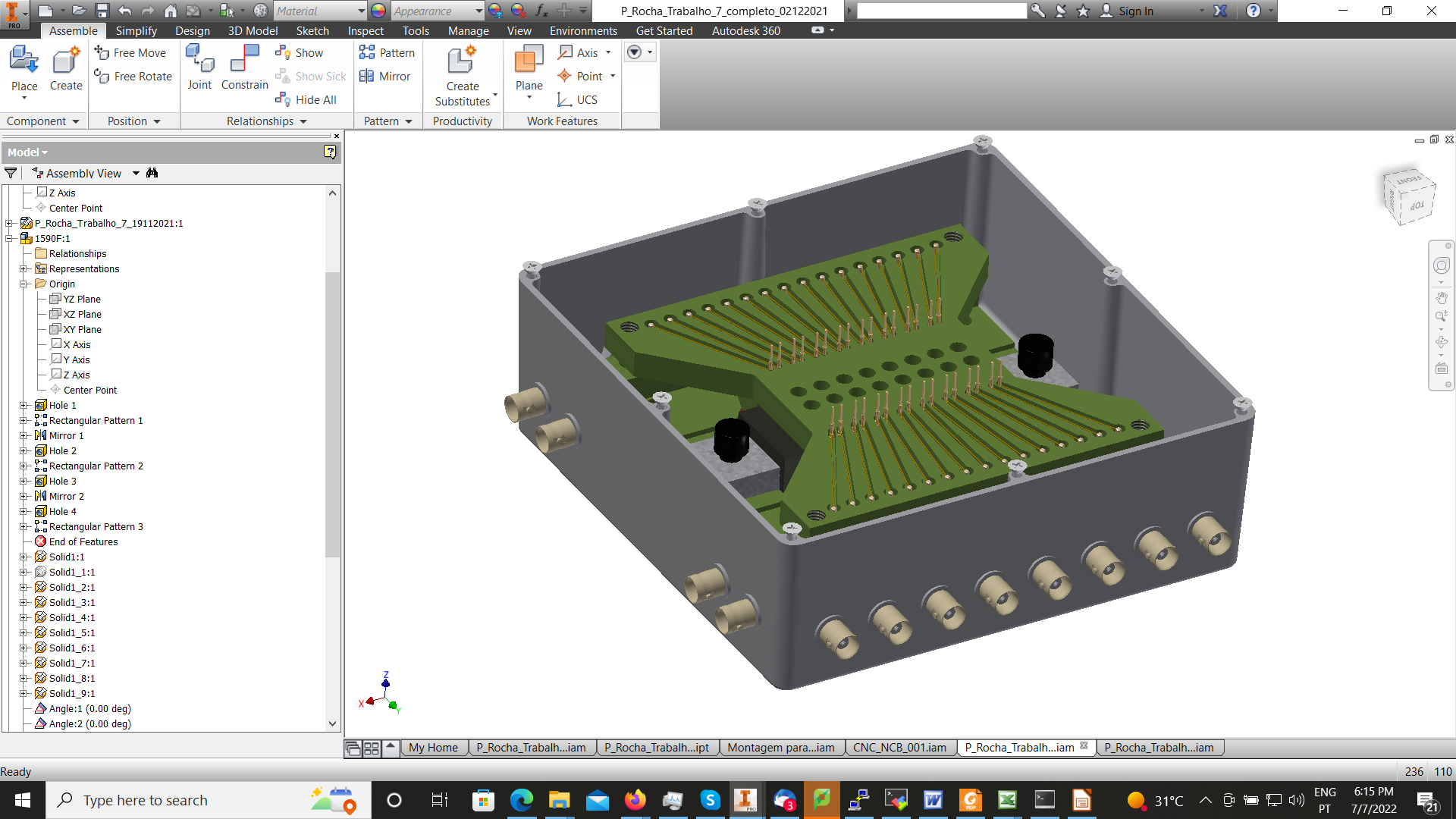 R. Gonçalo
III EB Summit - 8/9/2023
7
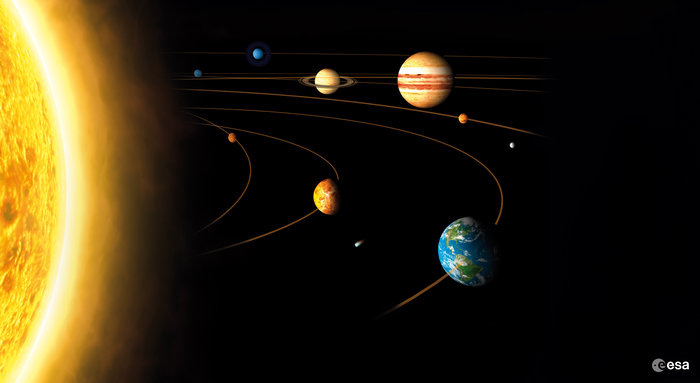 Missão JUICE (ESA, EFACEC, PSI, IDEAS)
RADEM – Rad. Hard Electron Mon.
Teste de componentes EEE para ambiente de Júpiter
Tecnologia da radiação na fronteira do espaço
Projeto MarsREM – Mars Energetic Radiation Environment Models (ESA)
Projeto BERM  (ESA/JAXA) 
Monitor de radiação para missão Bepi-Colombo (Mercúrio)
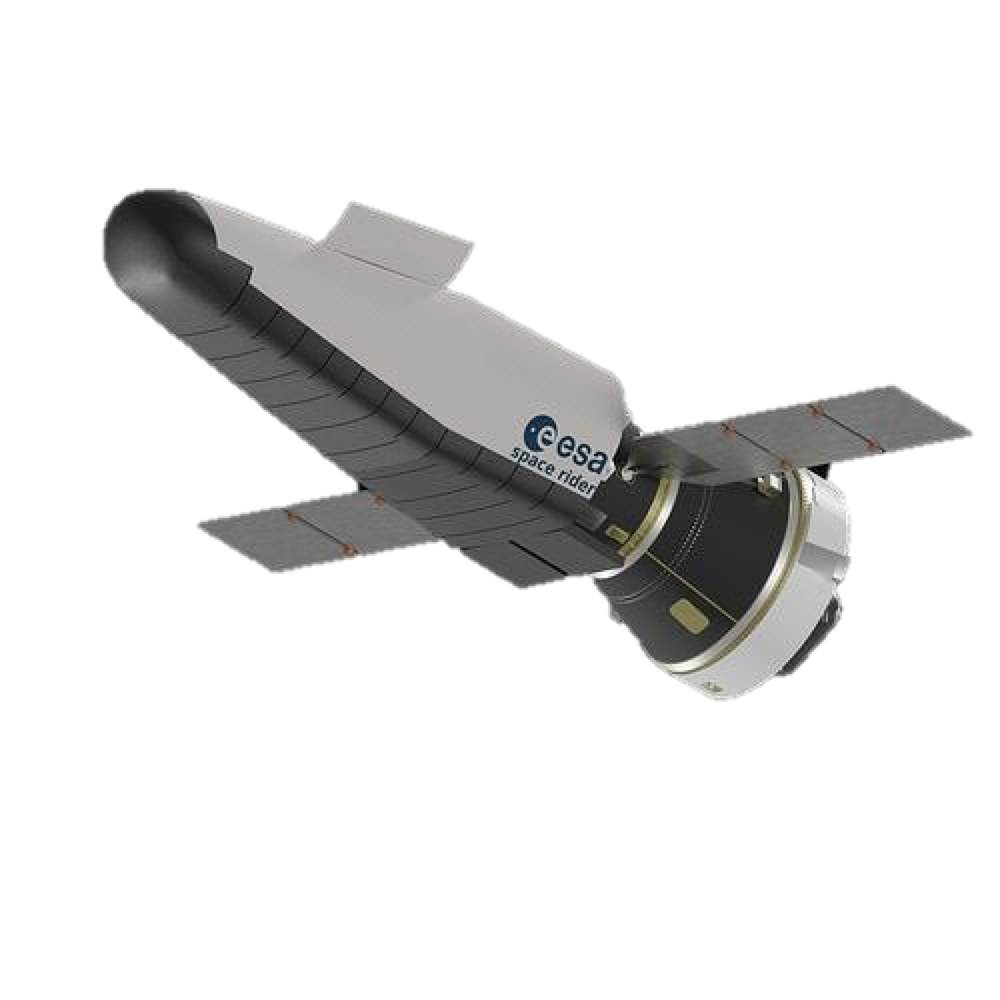 Efeitos da radiação espacial:
Teste de componentes EEE (Technology Test Bed)
Envelhecimento de sensores de CdZnTe para o espaço (GLOSS, ESA/CNES)
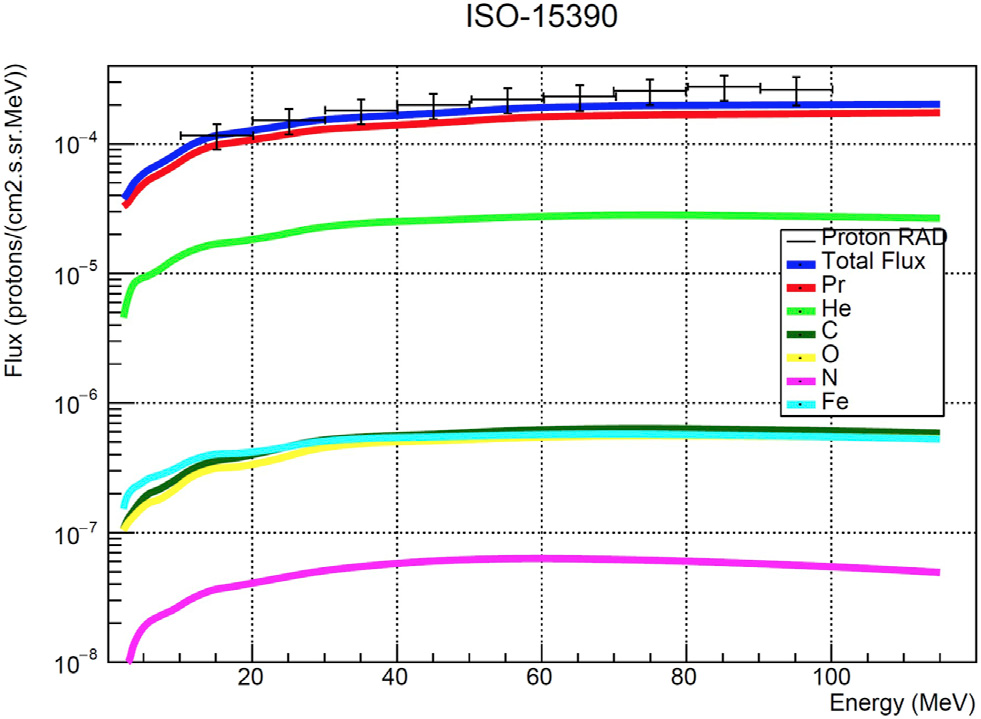 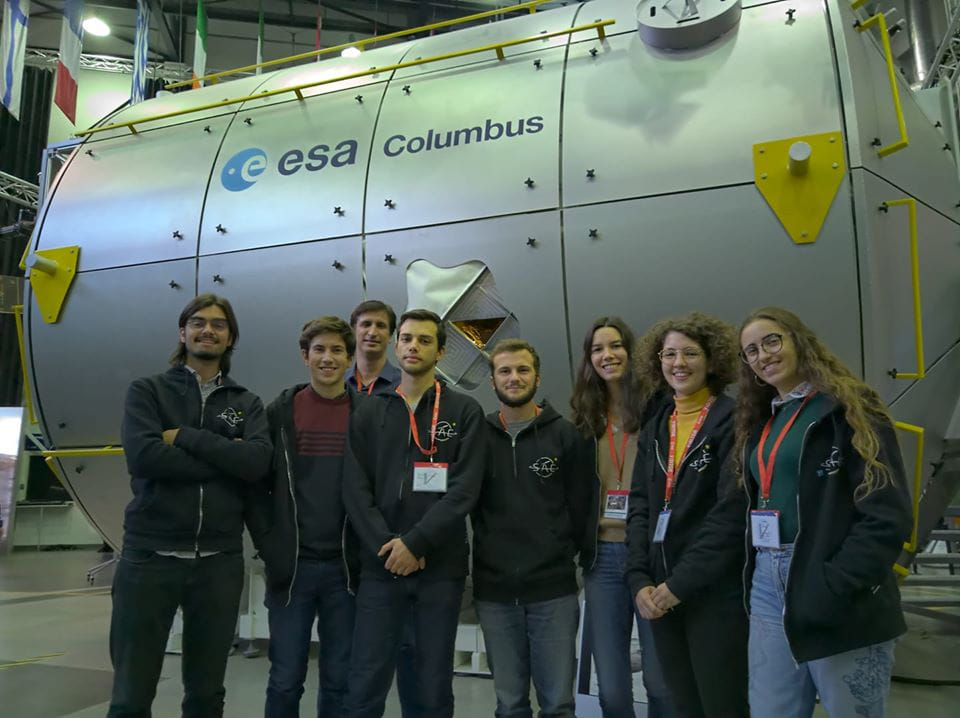 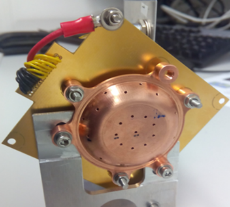 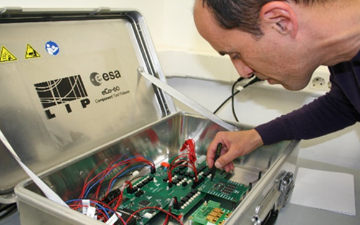 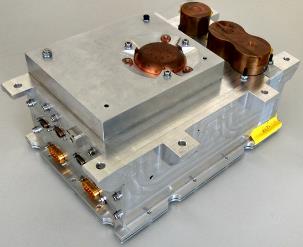 Gamma ray polarimetry, Earth observation:
COMcube (ESA); AMEGO (NASA)
STRATOSPOLCA (ESA)
THOR - Space Rider: Terrestrial Gamma Flashes (Active Space, Advacam, ESA)
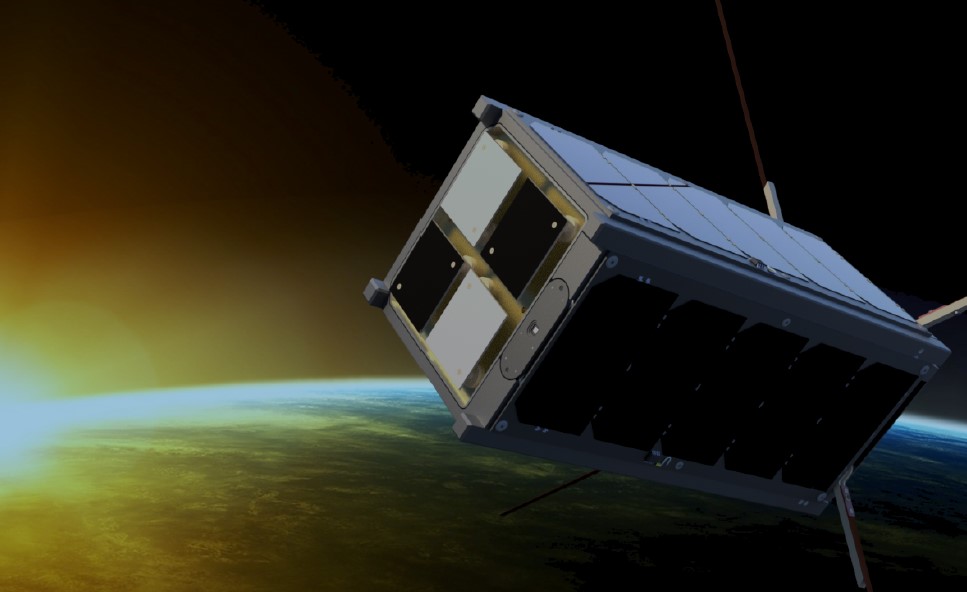 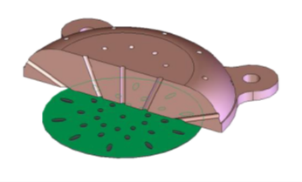 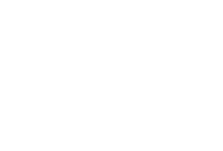 [Speaker Notes: Expert support for  RADEM 
GLOSS: Gamma-ray Laue Optics and Solid State detectors (ESA/CNES Euro Ageing Materials)]
O LIP numa imagem
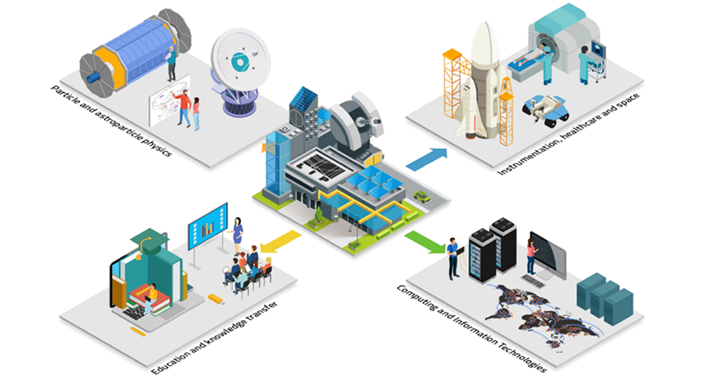 http://www.lip.pt/
R. Gonçalo
III EB Summit - 8/9/2023
9